Beispiele für Enterprise Anwendungen
Unternehmensanwendungen | Martin Lorenz | SS2015
1
Anwendungsgebiete
Klassische Domäne
ERP, SCM, CRM, etc. (siehe Einführung)
Erweiterte Domänen
Sensordaten
Events
Strukturierte und unstrukturierte Daten
Web und Social Networks
Cloud
Unternehmensanwendungen | Martin Lorenz | SS2015
2
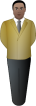 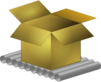 Front Office
Back Office
Delivery
Klassische Domäne – SAP ByDesignEnd-to-End Geschäftsprozesse
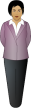 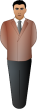 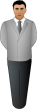 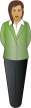 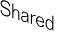 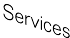 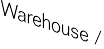 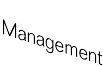 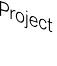 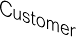 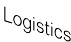 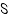 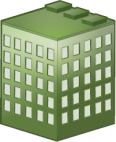 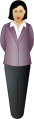 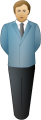 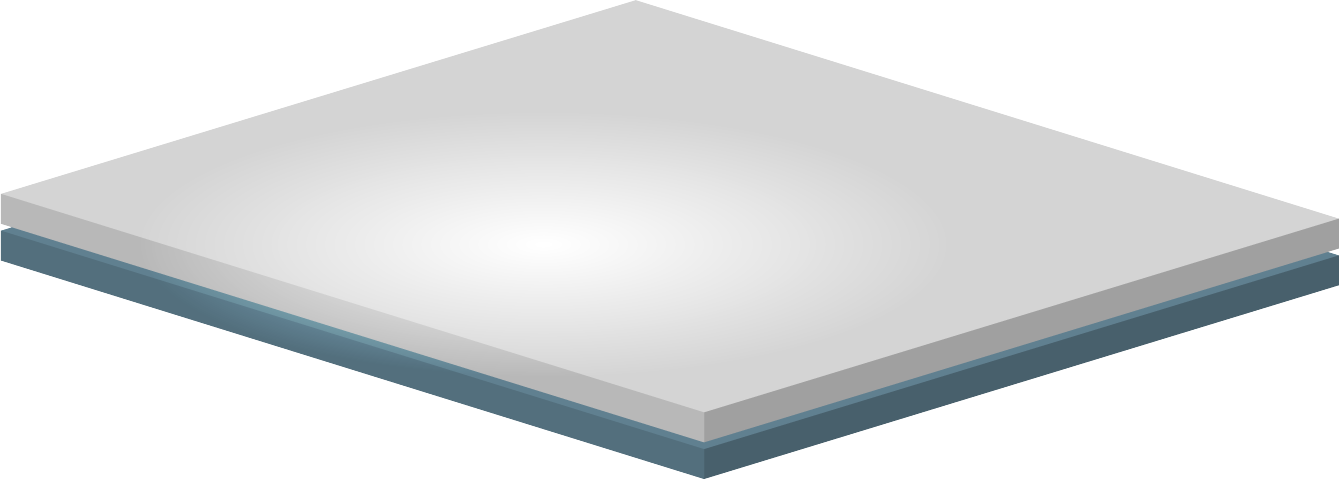 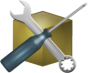 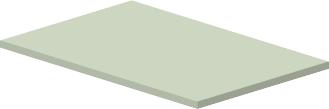 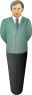 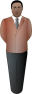 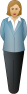 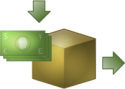 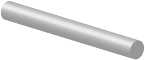 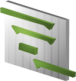 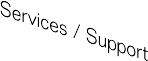 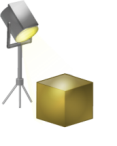 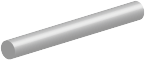 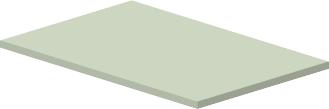 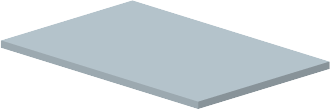 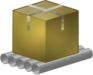 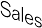 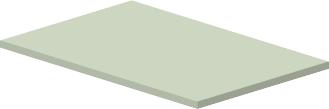 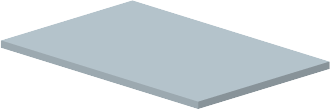 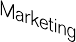 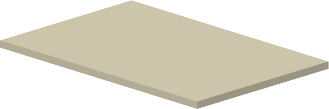 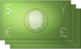 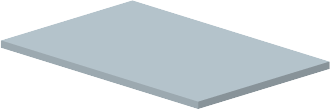 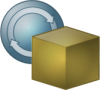 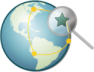 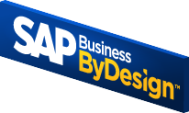 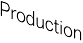 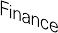 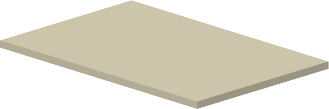 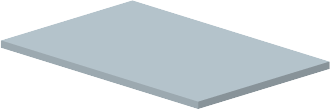 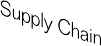 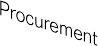 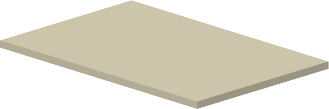 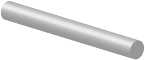 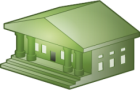 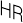 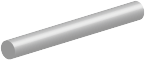 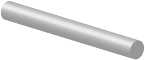 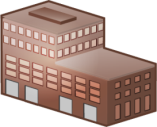 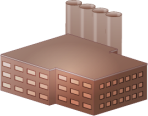 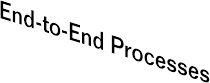 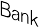 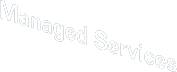 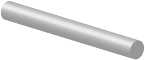 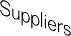 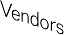 Unternehmensanwendungen | Martin Lorenz | SS2015
3
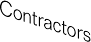 Beispiele
Unternehmensanwendungen | Martin Lorenz | SS2015
4
Procure-to-Pay (Stock) - Einordnung
Beschaffung
Produktion
Vertrieb
Zulieferermarkt
Unternehmung
Kundenmarkt
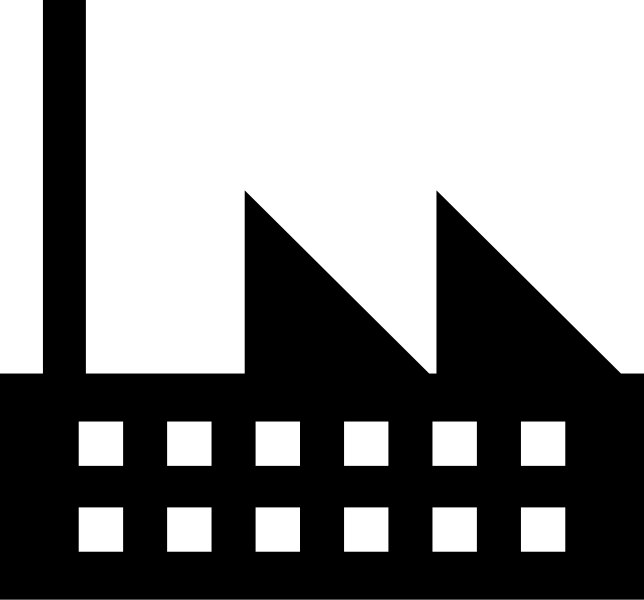 Ressourcen
Produkt B
Produkt C
Ressourcen
Produkt A
Wertschöpfung
Ressourcen
Produkt E
Ressourcen
Produkt F
Ressourcen
Produkt D
Unternehmensanwendungen | Martin Lorenz | SS2015
5
Procure-to-Pay (Stock) - Beschreibung
Das Procure-to-Pay (Stock) Szenario deckt alle Aktivitäten hab, die zur Beschaffung von Ressourcen für die Herstellung von Produkten auf Halde nötig sind.
Der Prozess selbst wird manuell z.B. durch eine Kundenbestellung oder automatisch z.B. durch Material Requirements Planning (MRP) angestoßen. Ein Einkäufer validiert die Korrektheit der Beschaffungsanfrage und erzeugt, nach Prüfung aller Angebote, eine Bestellung beim Anbieter mit dem besten Angebot. Die Bestellung selbst muss nochmals durch einen Manager bestätigt werden.
Key process flows covered
 Display and assign purchase requisitions  
 Convert assigned requisitions to purchase orders / Create purchase order manually
 Change purchase order
 Approve purchase order
 Print purchase order
 Receive goods from vendor
 Invoice receipt by line item
 Outgoing payment
Unternehmensanwendungen | Martin Lorenz | SS2015
6
Procure-to-Pay (Stock) - Workflow
Unternehmensanwendungen | Martin Lorenz | SS2015
7
Make-to-Stock Production - Einordnung
Beschaffung
Produktion
Vertrieb
Zulieferermarkt
Unternehmung
Kundenmarkt
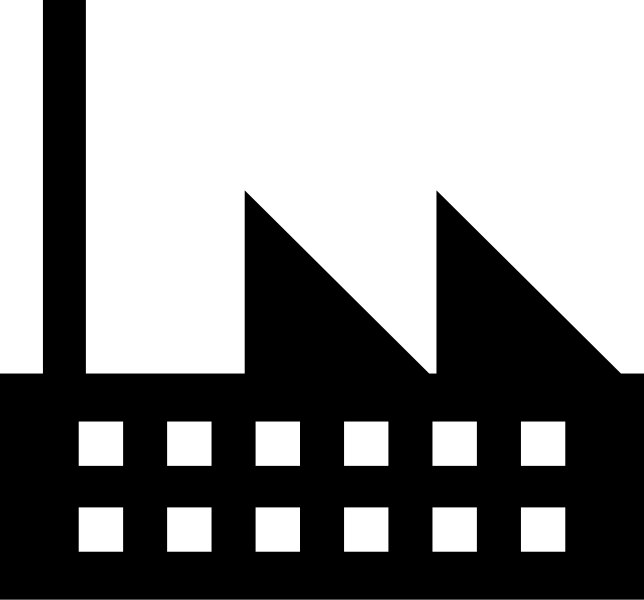 Ressourcen
Produkt B
Produkt C
Ressourcen
Produkt A
Wertschöpfung
Ressourcen
Produkt E
Ressourcen
Produkt F
Ressourcen
Produkt D
Unternehmensanwendungen | Martin Lorenz | SS2015
8
Make-to-Stock Production - Beschreibung
Das Make-to-Stock Production Szenario beschreibt einen Geschäftsprozess, der typisch ist für bestellunabhängige loßgrößenorientierte Produktion in Unternehmen.
Die Produktion wird durch die Erstellung eines Produktionsplans gesteuert. Das Szenario besteht aus einer 2-stufigen Produktion mit Teilezusammenbau und Fertigteilproduktion auf Basis von Produktionsarten, Materialverfügbarkeit und Materialfluss.
Key process flows covered
 Creating Planned Independent Requirements
 Material Requirements Planning at Plant Level
 In-House Production (subassembly)
 In-House final assembly (Finished Good)
 Capacity Leveling
 Confirming Assembly Activities
Unternehmensanwendungen | Martin Lorenz | SS2015
9
Make-to-Stock Production - Workflow
Unternehmensanwendungen | Martin Lorenz | SS2015
10
Sale-from-Stock - Einordnung
Beschaffung
Produktion
Vertrieb
Zulieferermarkt
Unternehmung
Kundenmarkt
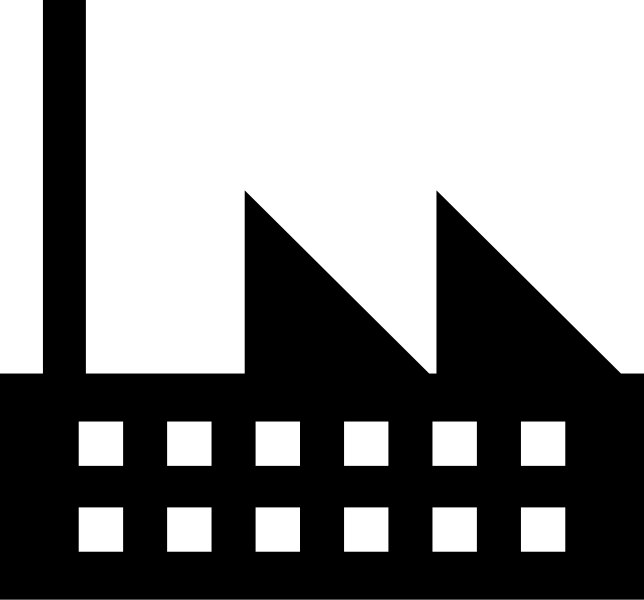 Ressourcen
Produkt B
Produkt C
Ressourcen
Produkt A
Wertschöpfung
Ressourcen
Produkt E
Ressourcen
Produkt F
Ressourcen
Produkt D
Unternehmensanwendungen | Martin Lorenz | SS2015
11
Sale-from-Stock - Beschreibung
Das Sale-from-Stock Szenario beschreibt der Standardprozess für Verkaufsvorgänge zwischen dem Unternehmen und seinen Kunden.
Der Prozess beinhaltet alle Aktivitäten von der Angebotserstellung über Kreditwürdigkeitscheck, Berechnung möglicher Discounts, Verfügbarkeitsprüfung, Erstellung der Versandbestätigung bis hin zur Rechnungsstellung und Bezahlung.

Key process flows covered
 A sales order is entered
 A delivery is created
 A goods issue is posted
 The billing is created
Unternehmensanwendungen | Martin Lorenz | SS2015
12
Sale-from-Stock - Workflow
Unternehmensanwendungen | Martin Lorenz | SS2015
13
Returns and Complaints - Einordnung
Beschaffung
Produktion
Vertrieb
Zulieferermarkt
Unternehmung
Kundenmarkt
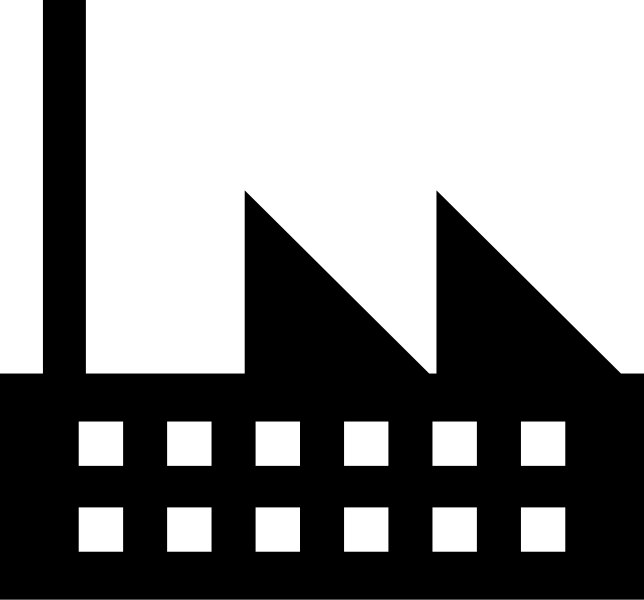 Ressourcen
Produkt B
Produkt C
Ressourcen
Produkt A
Wertschöpfung
Ressourcen
Produkt E
Ressourcen
Produkt F
Ressourcen
Produkt D
Unternehmensanwendungen | Martin Lorenz | SS2015
14
Returns and Complaints - Beschreibung
Das Returns and Complaints Szenario beschreibt der Standardprozess für die Rücksendung von Waren.
Der Prozess beinhaltet alle Aktivitäten die zur Abwicklung von Rücksendungen von Waren nötig sind. Dabei wird dem Kunden eine Rücksendbeleg ausgestellt, die Rücksendung geprüft und dem Kunden ggf. eine Rückerstattung auf seinem Konto gutgeschrieben.

Key process flows covered
 A return order is created
 A return delivery is created
 The goods issue is posted
 The billing (credit) is created
Unternehmensanwendungen | Martin Lorenz | SS2015
15
Returns and Complaints - Workflow
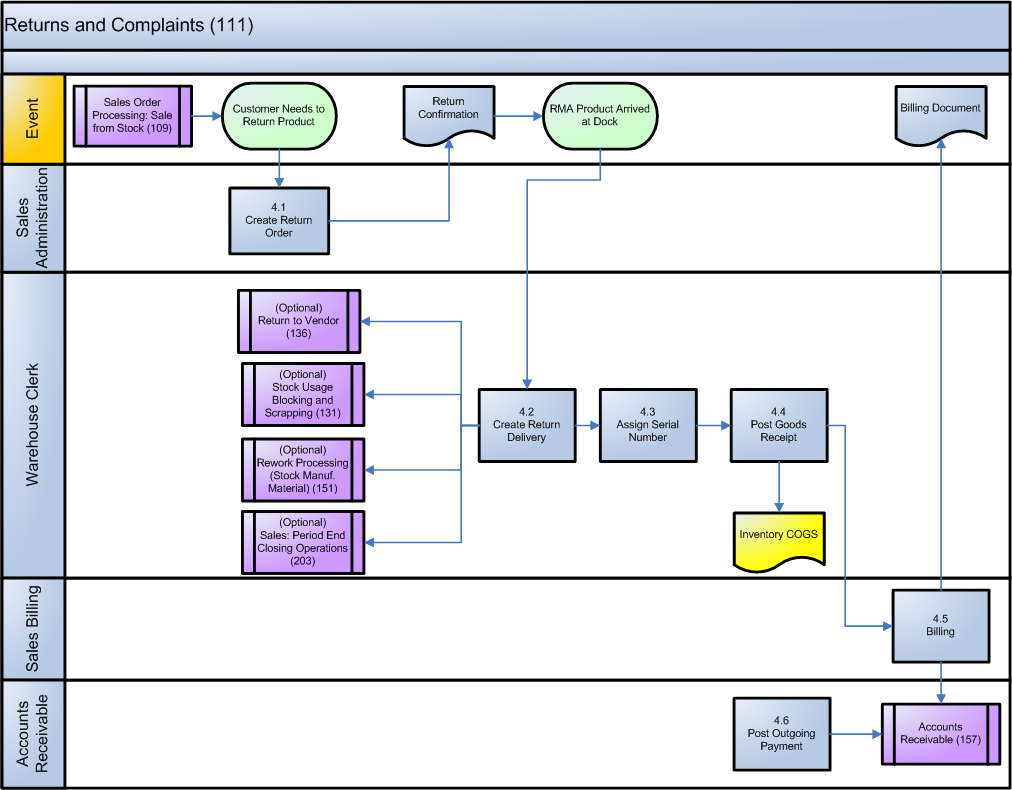 Unternehmensanwendungen | Martin Lorenz | SS2015
16
Travel Management - Einordnung
Kern-Prozesse
Personalprozesse
Finanz- und Rechnungswesen
...
Unternehmensanwendungen | Martin Lorenz | SS2015
17
Travel Management - Beschreibung
Das Travel Management Szenario beschreibt der Standardprozess für die Rückerstattung von Reisekosten.
Der Prozess beinhaltet alle Aktivitäten zur Rückerstattungen von Reisekosten. Dienstreisen, die durch Angestellte des Unternehmens im Rahmen ihre Tätigkeiten anfallen, werden geprüft und angefallene Reisekosten, wie Taxifahrten, Flüge oder Geschäftsessen werden erstattet.

Key process flows covered
 Create trip and enter receipt
 Approve and settle trip
 Transfer cost to accounting
Unternehmensanwendungen | Martin Lorenz | SS2015
18
Travel Management - Workflow
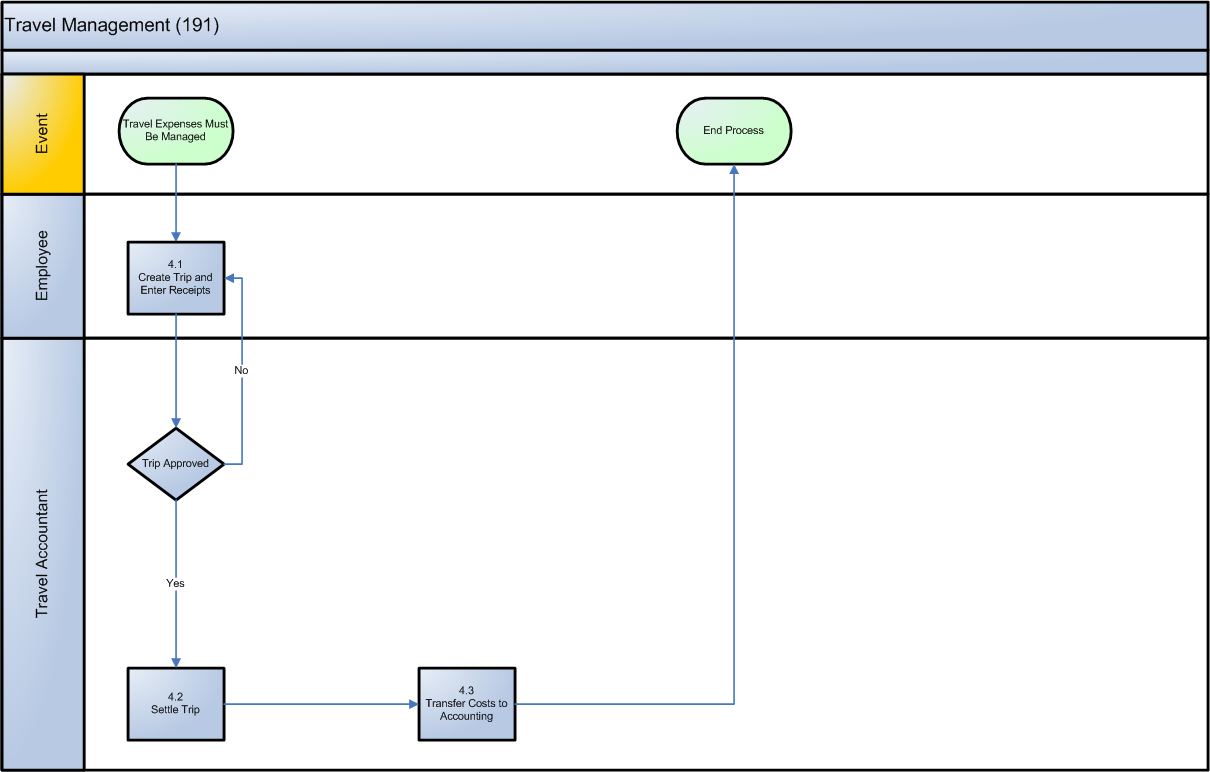 Unternehmensanwendungen | Martin Lorenz | SS2015
19
Erweiterte Domänen
Neue Medien und Technologien haben Einfluss auf Unternehmens-anwendungen. Informationsintegration aus unterschiedlichen Quellen bietet neue Möglichkeiten zur Verbesserung und Anreicherung der klassischen Unternehmensprozesse.

Sensordaten
Events
Strukturierte und unstrukturierte Daten
Web und Social Networks
Cloud
Unternehmensanwendungen | Martin Lorenz | SS2015
20
Sensoren
Medikamentenrückverfolgung in der Europäischen Pharma Supply Chain
15 Mrd. Packungen / 34 Mrd. Leseereignisse pro Jahr
Verteilte Repositories zur Speicherung der Events
Zentralen Discovery Service zur Suche von Events

Überwachung der Performance von Formel 1 Autos
Zwischen 300 und 600 Sensoren pro Auto
Mehrere Events pro Auto pro Sekunde
Messung aller Rennen und Trainings
Unternehmensanwendungen | Martin Lorenz | SS2015
21
[Speaker Notes: Pharma
2,000 queries per second
<3 seconds response time
16,800 inserts per second

Formula 1
400 sensors
4000 inserts per second
20 million events per Grand Prix]
Events
Personalisiertes Angebotsmanagement bei Bigpoint
Datenbank verwaltet Spielereignisse in Echtzeit
Verbindung zu Nutzerdaten zur
Erstellung und Beobachtung von Echtzeitspielanalysen
Online Zielgruppenbestimmung
Bigpoint nutzt die Daten um
ad-hoc Angebote zu schalten und deren Erfolg unmittelbar zu analysieren
Angebote auf Basis von Vorhersageanalysen zu optimieren
A/B Tests durchzuführen
Unternehmensanwendungen | Martin Lorenz | SS2015
22
[Speaker Notes: 10k events per second

Events are:
My battle ship is destroyed
I shoot someone else
I got a “Level up”
I buy something
I reached a mission goal]
Kombination von strukturierten und unstrukturierten Daten
Flugzeugwartung bei Boeing
Ingenieure schreiben Berichte für Reparaturaufträge
Berichte und Einbauteile werden indiziert
Analysen erstellen Vorhersagen für mögliche Ausfälle auf Basis bestehender Berichte 

Medizinische Diagnosen bei der Charité
Ärzte verfassen Patientenberichte pro Behandlung
Diagnose und Symptome werden indiziert
Vergleich mit ähnlichen Fällen ermöglicht optimale Behandlung
Unternehmensanwendungen | Martin Lorenz | SS2015
23
Social Networks unddas Web
Social Networks als Seismograph der öffentlichen Meinung
Twitter: 1 Mrd. neue Tweets alle 5 Tage
Unternehmen scannen Tweets nach ihren Produkten
Kombination der Scaninfos mit bestehenden Promotions
Nur aggregiert keine personenbezogenen Daten

Web Suchen als Indikator für Influenza Epidemien
Google Flu Trends beobachtet Websuchen zum Thema Grippe
Bietet gute Schätzung für die Ausbreitungsgeschwindigkeit von Influenza
Unternehmensanwendungen | Martin Lorenz | SS2015
24
Cloud
Talent Management mit SuccessFactors
Steiler Nutzerzuwachs (momentan bei 17 Mio. Nutzern)
Schnelles Einpflegen neuer Kunden

Integration ist der Schlüssel
Cloud Anwendungen haben kleinen Scope (“application strings”)
Bieten Integration in größere Applikationssuiten (Daten Im- und Export)
Unternehmensanwendungen | Martin Lorenz | SS2015
25
Mobility
Mobility stellt traditionelle Unternehmensstrukturen auf den Kopf

Erlaubt kundenorientiertesPersonal

Antwortzeiten < 1 Sekunde

Beispiel: Mahnlauf
Kunden / Konsumenten
Sales, Service
Operations
Controlling
Konsolidierung
Strategie
CEO
Unternehmensanwendungen | Martin Lorenz | SS2015
26
[Speaker Notes: Haier CEO: Zhang Ruimin]
Produktions- und Verteilungsplanung
Produktionsplanung bei Colgate-Palmolive
Volatile Nachfrage durch unbeständiges Kaufverhalten
Produktionsplanung basiert auf: e.g. Kaufhistorie, anstehende Kampanien, Lagerbestände in Fabriken und Großhändlern, Losgrößenoptimierung etc.

Verfügbarkeitsprüfung (ATP-Check) bei Hilti
Exakte Lieferzeitberechnung erlaub Verkauf von Werkzeugen direkt auf der Baustelle
Echtzeitneuberechnung von Lieferungen für VIP-Kunden
Unternehmensanwendungen | Martin Lorenz | SS2015
27
[Speaker Notes: Colgate: 100.000.000 tuples

Hilti:
High-end tools for construction
Sales exclusively on site
Available-to-Promise (ATP) on In-Memory Database
Product catalog on iPad 
Shows live product availability
Real-time analytics on ATP data (original requests: “what did the customer really want?”]